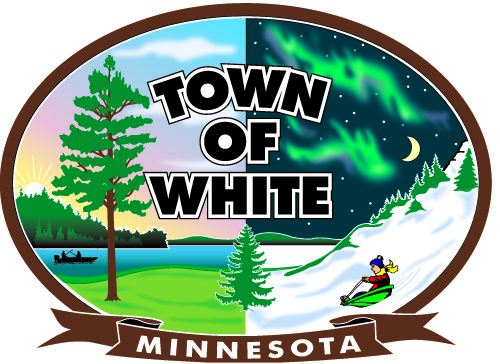 Welcome to the  Town of White Annual Meeting
March 14, 2023
Clerk’s & Treasurer’s Report
Prepared by: Jodi Knaus, Clerk & Amanda Gross, Treasurer
6:00 P.M. Loon Lake Community Center
Town’s Strategic Plan Goals & Objectives for 2023-2025:
Category 1: Facilities Management Strategy: (maintenance, upgrades, long-range use of all assets and liabilities at each facility) (Normal expenditures are not identified in this section such as utilities, supplies, insurance, these are identified in a different section)
Loon Lake Community Center:
The Board approved a boiler replacement at the January 5, 2023 meeting at a cost of $17,850.00.  
The Board wants to generate more revenue and get the community center used more often to offset the upcoming repairs and ongoing maintenance costs.  
Before the Township will invest large sums of tax payers money into the facility, the current terms of the quit claim deed need to be updated.  A meeting with the Mesabi East School District will be held in the near future to discuss the restrictions on use for the facility and language which reverts ownership of the building back to the School District in certain circumstances.  
Rental rates were slightly increased for 2023 and now there is a multiple day rate & weekly rate.
[Speaker Notes: Board is trying to upgrade facilities as budget allows
LLCC and Fire Department will need major roof repairs in the future]
Town’s Strategic Plan Goals & Objectives for 2023-2025:
Loon Lake Community Center Facilities Management continued:
Major repairs in the future needed are:  
Roof repairs and/or roof replacement
Heating upgrades - the third boiler will be replaced next year
Lighting upgrades to LED & electrical upgrades
Windows, doors, and other security measures 
To increase usage, the Board approved the following items using ARPA funding that will be purchased in the near future:  
An flat screen Smart TV with cart and required accessories for the kitchen/cafeteria at a cost not to exceed $2,000.00
Moveable large conference room tables for use when groups hold public meetings here (like St. Louis County, Township etc.) at a cost of up to $2,000.00
Four holy board games at a cost of up to $1,000.00
The bouncy house purchased last Fall and the gym upgrades have been a huge hit!!  We have a projection screen and speakers to show movies .  We are looking into licensing costs for the movies.
National Night Out & a Health Fair will be held on Tuesday, August 1, 2023.  Mark your calendars & come join us!  It will be a great event!
Town’s Strategic Plan Goals & Objectives for 2023-2025:
Twin Lakes Recreation Area Facilities Management:
In the past few years, the Township has invested funds in the Pavilion kitchen, added additional light poles and upgraded to LED outside lighting,  improved Pavilion security by moving to a fob system for door locks, improved landscaping by planting more trees, built a moveable shed to be used for recreation, and increased the number of picnic tables and benches.    
In October, the Board approved Public Works to purchase and install a basketball hoop at Twin Lakes after a resident sent a written request.  
Recently, all residents should have received a Twin Lakes Survey.  The Board will be using the results of the survey & written feedback to determine next steps for the Twin Lakes Recreational Facility.  The results will also be used to show community support for such improvements and will help secure grant funding which will be necessary to accomplish the tasks.  
On November 3, 2022, the Board received a signed petition with 54 signatures rejecting a campground at Twin Lakes.
Twin Lakes Survey Results 188/613 Surveys Returned (30.67%)
Question:  When is the last time you visited the Twin Lakes Recreational Area (Beach, Boat Landing, Baseball Field)?
Twin Lakes Survey Results continued:
Question:  Have your rented the facility to host an event in the last five years?
Twin Lakes Survey Results continued:
Twin Lakes Survey Results continued:
Question:  As either a user or host, please rate the current condition of the facilities & grounds using a scale of 1-5 with five being the best rating:
Twin Lakes Survey Results continued:
Twin Lakes Survey Results continued:
Twin Lakes Survey Results continued:
Lots of positive written feedback was received but multiple comments were made on the following:
Bathrooms are not open enough & need a lot of work 
Beach area needs improvement & expansion
Support for a dock &/or boat launch at either North Twin or South Twin
Lots of comments about LLCC vs. Twin Lakes and having two facilities 
Camping in many different forms
Many great ideas were shared - thank you for those who participated!!
Town’s Strategic Plan Goals & Objectives for 2022-2025:
Public Works Facility Facilities Management:  
Lakehead Construction has replaced four metal doors and frames at a cost of $29,800.00; we will continue to replace all eleven of them at a final cost of $78,800.00.  
Due to a few break-in attempts and stolen property, the Board approved a camera security system installation by ARS of Duluth, MN at a cost of $16,870.00 last October.  Video footage can be stored for up to 30 days.  
A Culture & Tourism Grant was awarded by IRRRB in the amount of $29,000.00 to purchase an electric message board to replace the manual one in front of the facility.  The double sided sign can be controlled from the Town Office and be used to advertise public safety announcements, events, and facility availability; this will be installed this Spring.
The Fire Hall & Public Works buildings were connected with Zito for telephone and internet services – this was a much needed upgrade.  
One of the bathrooms was recently remodeled with new fixtures
St. Louis County will be vacating the premises by July 1, 2023.  This may affect the road maintenance agreement we have in place with St. Louis County.  We have been meeting with them to discuss the terms of the current agreement.  St. Louis County turned over the ownership of the salt/sand dome to the Township and the Township starting next season will be purchasing our own salt/sand (previously St. Louis County provided it).
Town’s Strategic Plan Goals & Objectives for 2022-2025:
Fire Hall Facilities Management:
Susie Parkhurst continues to secure grant funding for purchasing equipment and uniforms for the Fire Department ($18,000 to date).  The American Legion, Essentia Health, Great River Energy, Lake Country Power, and Walmart have donated money.  We are very grateful to Susie and these organizations for their contributions!! 
Dan Mackey was hired to write Fire Department AFG Grants at a cost of $2,100.00; the grants request a new fire truck & equipment.
MN DNR awarded the Fire Department a $5,000.00 matching grant (VFA) for helmets, boots, pants, chainsaws, pagers, batteries, and water movement items.
Fire Department equipment tracking software was continued for another 3 years at $1,450.00/year. 
The Tri-City Ambulance Contract increased from $600.00/month to $800.00/month effective January 1, 2023.  The City of Hoyt Lakes is promoting a special taxing district to increase revenue.  
The Township pays the Aurora Fire Department $500.00/year and the Embarrass Volunteer Fire Department $2,978.00/year for service contracts; We receive $36,000.00 from St. Louis County for providing services; 
The Fire Hall roof is leaking and needs repairs.
Town’s Strategic Plan Goals & Objectives for 2022-2025:
City/Town Government Center Facilities Management:
A flat screen Smart TV and required technology accessories were purchased using ARPA funding at a cost of up to $3,000.00 for the small conference room.  
Internet & telephone service is now provided by CTC; new phones were included as part of the installation.
New flooring is on the list for future upgrades.
Cemetery Upgrades: 
A electric utility cart was purchased for moving stones and heavy tools at a cost of $4,220.00.
An additional columbarium will need to be purchased in the next few years at an estimated cost of $75,000.00 including the concrete base.
Town’s Strategic Plan Goals & Objectives for 2022-2025:
Category 2:  Organizational Development (personnel, 	policies, training, technology, grants)
PERSONNEL UPDATE:
Hailey Lislegard was hired on October 17, 2022 as a Heavy Equipment Operator to replace Adam Heikkila who resigned last July.  
Negotiations will begin soon for the Local 49 Operating Engineers contract which expires 12/31/2023 (three year contract). We have nine full-time employees receiving benefits and wages according to the contract. 
The Fire Department has sixteen members.  Kevin Herzog retired 12/31/22 and we thank him for his service!  In 2022, the Board approved the hiring of EMT’s only for the Fire Department.  The Fire Department is always accepting applications for members (both Firefighters and EMT’s).
We have three Elected Officials with an Election each year (Jon Skelton’s term expires this year).  Election Day is Tuesday, November 7, 2023.  Elections are very costly to the Township.  Do the taxpayers want to consider moving to four year terms with an election every other year?  If so, it would have to be placed on a ballot.
Town’s Strategic Plan Goals & Objectives for 2022-2025:
Category 2: Organizational Development continued (personnel, policies, contracts, training, grants, technology):
Policies Updates:
Employee Recognition Policy -  Expenditures  in 2022 - $358.00 (5 Sympathy) plants
Need motion to approve Annual Amount of $1,000.00 for 2023
The Township is currently researching & considering passing a  moratorium ordinance on the sale of THC products within the Township.  The other alternatives are to do nothing and St. Louis County would administer this control or establish a local licensing and zoning ordinance governing THC products.   
Contracts Updates:
The annual Propane Contract expires in April with Como Oil – price is currently $1.829 per gallon.
East Mesabi Sanitation Contract expires October 31, 2023.  Garbage bag prices were recently increased to help cover tipping fees. 
Reminder - This is the last year/season the Township will be plowing private driveways.
Town’s Strategic Plan Goals & Objectives for 2022-2025:
Category 2: Organizational Development continued (personnel, policies, training, grants, technology):
TECHNOLOGY GRANTS & PROJECT UPDATES:  
Resident’s of Wynne Ridge & Rock N Pine Drive received grant funding from IRRRB & St. Louis County to have Mediacom provide fiber internet service to their homes.  The Project will be complete this Spring.
Mediacom will be installing fiber along 375 homes/locations serving areas along the South side of Embarrass Lake, Cedar Island Lake, Eshquaguma Lake, Bass Lake, Lost Lake, and some areas to the West of Eshquaguma Lake.  Consists of 33.4 miles of fiber network coming off existing Mediacom fiber network along Highway 135 and another from Hutter Road.  Completion of construction and turnup is estimated June 2025.
The Township has applied for a Digital Inclusion Grant in the amount of $4,000.00 through the Office of Broadband Development to gather local information about digital inclusion assets, needs, and goals and to form a Digital Equity Plan for the Township.  
The Township will be working on establishing a franchise license for technology companies in the near future which would help provide oversight and control over how, where, and when utility companies install infrastructure on our roads and in ditches.
Town’s Strategic Plan Goals & Objectives for 2022-2025:
OTHER GRANTS & PROJECT UPDATES:
The Township applied for FY24 Congressionally Direct Spending Funding for up to $2,873,000 for paving “Palo’s Pathways” (Trigstad Road, Road 41, Road 51, and Lane 49. This is 75% of the total project cost of $3,830,000. 
We will continue to apply for grant funding through IRRRB, MN DNR, and federal funding as they become available.
The East Range Joint Powers Board recently paid for a Comprehensive Housing Needs Analysis for the Four East Range Communities (Aurora, Biwabik, Hoyt Lakes, and Town of White).  The report dated January 9, 2023 stated the following:
Unlike the State as a whole, the East Range is projected to see a population decline between 2022 & 2027.
Household incomes for the East Range are lower than the rest of the County and State.  Median incomes in these communities range from $49,000 to $60,000.   The median household income in St. Louis County is $64,000, about 21% lower than the State of MN.
Town’s Strategic Plan Goals & Objectives for 2022-2025:
Housing Study Results Continued:
Employment is strong in the region with an unemployment rate of 3.3% 
Households that pay more than 30% of their incomes for housing are referred to as “cost burdened”.  169 renter households or 45% are cost burdened on the East Range.
Only a handful of new construction homes are built each year; 
The median home value for existing homes range from $68,000 to $97,000 in 2020.  This is 61% to 73% lower than the state as a whole.
About 53% of the homes on the East Range are owned free and clear with no mortgages.  
A significant portion – 59% of the homes on the East Range were built over 60 years ago.
Rental units and senior housing are facing significant challenges in the future due to limited availability and affordability.  
There is a need/demand for new housing, rental housing, and senior housing on the East Range.
Town’s Strategic Plan Goals & Objectives for 2022-2025:
Category 3:  Operations/Infrastructure Strategy (roadway improvement schedule, water/wastewater infrastructure & services, and equipment)
ROAD Projects for 2023:
St. Louis County will be replacing Bridge #896 on Lane 57 this summer;
Three Single T Curves will be constructed in 2023 off Highway 100 by St. Louis County (Highway 100 at Road 37, Highway 100 at Loop 36, and Highway 100 at Road 45).  These changes will result in a reduction of .30 mile of township road ownership.  
The Township dedicated $19,000 for Road Striping in 2023 contracted through St. Louis County.  
The Township has entered into an agreement with the DNR for clearing the Stepetz Road Gravel Pit Area to conduct a timber sale this Spring/Summer.  Bids will be going out in the next few weeks.   
As of March 1, 2023, the Township is no longer providing snowplowing or mowing services for the City of Biwabik in Voyageur’s Retreat due to the Mediated Settlement Agreement lawsuit.  Michael Couri is here tonight to answer any questions at the end of the slide presentation.
Town’s Strategic Plan Goals & Objectives for 2022-2025:
Category 3:  Operations/Infrastructure Strategy continued: (roadway improvement schedule, water/wastewater infrastructure & services, and equipment):
Water/Wastewater:
The City of Aurora and Town of White along with the East Range Water Board continue to move the Water Project forward.  
A new water plant will be located in Aurora next to the water tower
The intake structure/water source will be located at Lake Mine
Scenic Acres will be connected to city/town water utilities as part of this Project
We are at 100% Final Design; Total Project Cost Estimate is $30 million with inflation; Estimated Township and City contributions up to $5 million (88% City/12% Town) which would be paid back by utility rates.  
SEH is the engineering firm and David Drown Associates is the Financial Advisor for the project
Bids are planned to be advertised Spring/Summer 2023.  Project timeline is two years.  
Community Outreach has been a priority.  Recently, a one page flyer was mailed out with information about the Project and a series of articles were published in the East Range Times.  A community meeting will be held in the near future.
Town’s Strategic Plan Goals & Objectives for 2022-2025:
Category 3: Operations/Infrastructure Strategy continued:
EQUIPMENT:
A 2024 Mack Tandem Truck has been ordered at a cost of $300,683.00 financed over three years
We have a projected equipment replacement plan in place through 2027.  
In addition to the replacement schedule in place, Public Works would like to purchase a Lowboy and Skidsteer (ASV) in the near future.
Are there any questions before we move to the financial slides of Category 4?
Town’s Strategic Plan Goals &  Objectives:  Category 4 – Financial 2022 Year End Cash Balance Review (rounded)
Category 4-Fiscal Sustainability 2022 Year End Cash Balance
Category 4-Fiscal Sustainability: 2022 Receipts Compared to 2021
Category 4-Fiscal Sustainability continued: 2022 Disbursements Comparable
Investments Breakdown:
Investments Total 2022:
Severance Savings			$125,146.54
(This account is reserved for employee severance)
Gilbert Bank CD #6795 @ .55%		$283,456.00
Gilbert Bank Savings 	.35%		$232,759.00
Gilbert Bank CD #6939 @ 3% 	       $192,300.25
Gilbert Bank CD #6938 @ 3%		$206,887.97
Fire Dept Grant Money Savings          $11,935.01
Total 2022 Investments:		               $1,052,484.91
Total Cash & Investments:		       $3,126,712.23
CD 6795 will have an increased interest rate to 4.25%.
Category 4 - Fiscal Sustainability Continued:  Indebtedness
Category 4 – Fiscal Sustainability Continued:Budget Balance Trend (not including investments) 2010-2022
Category 4 – Fiscal Sustainability Continued:Disbursements vs. Receipts 2010-2022
Category 4 -  Past Levy Amounts Collected
Category 4 -  Levy Certification Due 9/30/23:
Current Levy Amount:  $1,349,438.00
For 2023, the Township’s levy collected will be a 4% increase from the 2022 levy collected.  
This will be on the agenda for the September 12, 2023 Continuation of Annual Meeting 
Motion to Schedule Continuation of Annual Meeting & Delay Setting Levy Until September 12, 2023
Motion to Accept the Clerk & Treasurer’s Report
Proceed to Other Business
Voyageur’s Retreat Lawsuit – Michael Couri
Motion to keep Annual Meeting Open Until Continuation of Annual Meeting on September 12, 2023